Memory Allocation IIICSE 351 Winter 2019
Instructors: 
Max Willsey
Luis Ceze

Teaching Assistants:
Britt Henderson
Lukas Joswiak
Josie Lee
Wei Lin
Daniel Snitkovsky
Luis Vega
Kory Watson
Ivy Yu
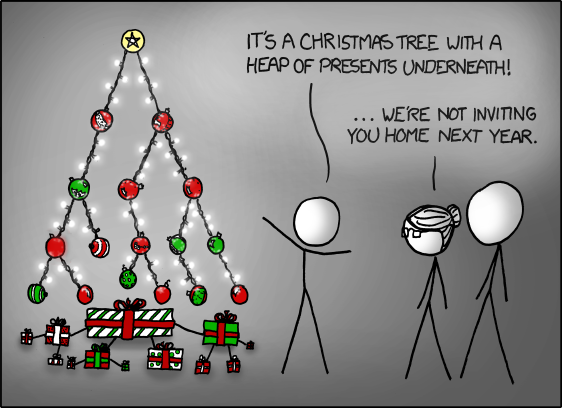 https://xkcd.com/835/
Administrivia
Homework 5 due Wednesday, March 13
Lab 5 due Friday, March 15


Final Exam:  Tue, March 19, 8:30-10:20am in KNE 130
Review in next week’s section

Course feedback
2
Implicit Free List Review Questions
32/0
32/0
32/1
32/1
48/0
48/0
32/1
32/1
3
[Speaker Notes: Stores info about block; size, is-allocated
Header and footer needed for backwards traversal
Just 1, others, should have already been checked
n+1, we have to walk all the way there and check]
Keeping Track of Free Blocks
= 8-byte box (free)
= 8-byte box (allocated)
Implicit free list using length – links all blocks using math
No actual pointers, and must check each block if allocated or free


 Explicit free list among only the free blocks, using pointers



 Segregated free list
Different free lists for different size “classes”

 Blocks sorted by size
Can use a balanced binary tree (e.g. red-black tree) with pointers within each free block, and the length used as a key
40
32
48
16
40
32
48
16
4
Explicit Free Lists
Allocated block:
Free block:
size
a
size
a
payload and
padding
next
prev
size
a
size
a
(same as implicit free list)
Use list(s) of free blocks, rather than implicit list of all blocks
The “next” free block could be anywhere in the heap
So we need to store next/previous pointers, not just sizes
Since we only track free blocks, so we can use “payload” for pointers
Still need boundary tags (header/footer) for coalescing
5
[Speaker Notes: Storing pointers in the “payload” section of a free block could require a larger minimum block size, possibly increasing internal fragmentation.]
Doubly-Linked Lists
⋅⋅⋅
⋅⋅⋅
Linear
Needs head/root pointer
First node prev pointer is NULL
Last node next pointer is NULL
Good for first-fit, best-fit


Circular
Still have pointer to tell you which node to start with
No NULL pointers (term condition is back at starting point)
Good for next-fit, best-fit
Start
Root
6
Explicit Free Lists
Logically:  doubly-linked list


Physically:  blocks can be in any order
A
B
C
Forward (next) links
A
B
32
32
32
32
48
48
32
32
32
32
C
Back (prev) links
7
[Speaker Notes: Can you coalesce with the next logical free block?]
Allocating From Explicit Free Lists
Note:  These diagrams are not very specific about where inside a block a pointer points. In reality we would always point to one place (e.g. start/header of a block).
Before
After 
(with splitting)
= malloc(…)
8
[Speaker Notes: 4 pointers updated, same number of list nodes.
Don’t forget to update boundary tags for both the allocated and new free blocks!]
Allocating From Explicit Free Lists
Note:  These diagrams are not very specific about where inside a block a pointer points. In reality we would always point to one place (e.g. start/header of a block).
Before
After 
(fully allocated)
= malloc(…)
9
[Speaker Notes: 2 pointers updated, one fewer list node.
Don’t forget to create the boundary tags for the allocated block!]
Freeing With Explicit Free Lists
Insertion policy:  Where in the free list do you put the newly freed block?
LIFO (last-in-first-out) policy
Insert freed block at the beginning (head) of the free list
Pro:  simple and constant time
Con:  studies suggest fragmentation is worse than the alternative
Address-ordered policy
Insert freed blocks so that free list blocks are always in address order:
	address(previous) < address(current) < address(next)
Con:  requires linear-time search 
Pro:  studies suggest fragmentation is better than the alternative
10
[Speaker Notes: Remember: order of free list is up to you! Not linear with memory
We do LIFO (stack)]
Coalescing in Explicit Free Lists
Case 1
Case 2
Case 3
Case 4
Allocated
Allocated
Free
Free
Block being freed
Allocated
Free
Allocated
Free
Neighboring free blocks are already part of the free list
Remove old block from free list
Create new, larger coalesced block
Add new block to free list (insertion policy)

How do we tell if a neighboring block if free?
11
[Speaker Notes: Still use header and footer]
Boundary tags not shown, but don’t forget about them!
Freeing with LIFO Policy (Case 1)
Before
free( )
Root
Insert the freed block at the root of the list
After
Root
12
[Speaker Notes: Note: all blue “next” pointers and red “previous” pointers should probably point to either the header or footer of the next/previous block – it shouldn’t matter which (I think), as long as it’s done consistently. The diagrams on this slide and on the next few do not always show pointers to the exact word for the block header/footer.]
Boundary tags not shown, but don’t forget about them!
Freeing with LIFO Policy (Case 2)
Before
free( )
Root
Splice successor block out of list, coalesce both memory blocks, and insert the new block at the root of the list
After
Root
13
[Speaker Notes: Note: all blue “next” pointers and red “previous” pointers should probably point to either the header or footer of the next/previous block – it shouldn’t matter which (I think), as long as it’s done consistently. The diagrams on this slide and on the next few do not always show pointers to the exact word for the block header/footer.]
Boundary tags not shown, but don’t forget about them!
Freeing with LIFO Policy (Case 3)
Before
free( )
Root
Splice predecessor block out of list, coalesce both memory blocks, and insert the new block at the root of the list
After
Root
14
[Speaker Notes: Note: all blue “next” pointers and red “previous” pointers should probably point to either the header or footer of the next/previous block – it shouldn’t matter which (I think), as long as it’s done consistently. The diagrams on this slide and on the next few do not always show pointers to the exact word for the block header/footer.]
Boundary tags not shown, but don’t forget about them!
Freeing with LIFO Policy (Case 4)
Before
free( )
Root
Splice predecessor and successor blocks out of list, coalesce all 3 memory blocks, and insert the new block at the root of the list
After
Root
15
[Speaker Notes: Way more pointers updated]
Do we always need the boundary tags?
Allocated block:
Free block:
size
a
size
a
payload and
padding
next
prev
size
a
size
a
(same as implicit free list)
Lab 5 suggests no…
16
[Speaker Notes: Need some other way to tell if the block behind you is allocated]
Explicit List Summary
Comparison with implicit list:
Block allocation is linear time in number of free blocks instead of all blocks
Much faster when most of the memory is full 
Slightly more complicated allocate and free since we need to splice blocks in and out of the list
Some extra space for the links (2 extra pointers needed for each free block)
Increases minimum block size, leading to more internal fragmentation

Most common use of explicit lists is in conjunction with segregated free lists
Keep multiple linked lists of different size classes, or possibly for different types of objects
17
Keeping Track of Free Blocks
= 8-byte box (free)
= 8-byte box (allocated)
Implicit free list using length – links all blocks using math
No actual pointers, and must check each block if allocated or free


 Explicit free list among only the free blocks, using pointers



 Segregated free list
Different free lists for different size “classes”

 Blocks sorted by size
Can use a balanced binary tree (e.g. red-black tree) with pointers within each free block, and the length used as a key
40
32
48
16
40
32
48
16
18
Segregated List (SegList) Allocators
Each size class of blocks has its own free list
Organized as an array of free lists








Often have separate classes for each small size
For larger sizes: One class for each two-power size
16
Size class(in bytes)
32
48-64
80-inf
19
Allocation Policy Tradeoffs
Data structure of blocks on lists
Implicit (free/allocated), explicit (free), segregated (many free lists) – others possible!
Placement policy:  first-fit, next-fit, best-fit
Throughput vs. amount of fragmentation
When do we split free blocks?
How much internal fragmentation are we willing to tolerate?
When do we coalesce free blocks?
Immediate coalescing:  Every time free is called
Deferred coalescing:  Defer coalescing until needed
e.g.  when scanning free list for malloc or when external fragmentation reaches some threshold
20
[Speaker Notes: Deferred coalescing:  if string of frees in same area of heap, can coalesce just once later.  Example:  freeing a entire linked list.]
More Info on Allocators
D. Knuth, “The Art of Computer Programming”, 2nd edition, Addison Wesley, 1973
The classic reference on dynamic storage allocation

Wilson et al, “Dynamic Storage Allocation: A Survey and Critical Review”, Proc. 1995 Int’l Workshop on Memory Management, Kinross, Scotland, Sept, 1995.
Comprehensive survey
Available from CS:APP student site (csapp.cs.cmu.edu)
21
Memory Allocation
Dynamic memory allocation
Introduction and goals
Allocation and deallocation (free)
Fragmentation
Explicit allocation implementation
Implicit free lists
Explicit free lists (Lab 5)
Segregated free lists
Implicit deallocation:  garbage collection
Common memory-related bugs in C
22
Wouldn’t it be nice…
If we never had to free memory?
Do you free objects in Java?
Python, Javascript, Ruby, Go, etc…
Reminder:  implicit allocator
23
Garbage Collection (GC)
(Automatic Memory Management)
Garbage collection:  automatic reclamation of heap-allocated storage – application never explicitly frees memory




Common in implementations of functional languages, scripting languages, and modern object oriented languages:
Lisp, Racket, Erlang, ML, Haskell, Scala, Java, C#, Perl, Ruby, Python, Lua, JavaScript, Dart, Mathematica, MATLAB, many more…

Variants (“conservative” garbage collectors) exist for C and C++
However, cannot necessarily collect all garbage
void foo() {
   int* p = (int*) malloc(128);
   return;  /* p block is now garbage! */
}
24
Garbage Collection
How does the memory allocator know when memory can be freed? 
In general, we cannot know what is going to be used in the future since it depends on conditionals
But, we can tell that certain blocks cannot be used if they are unreachable (via pointers in registers/stack/globals)

Memory allocator needs to know what is a pointer and what is not – how can it do this?
Sometimes with help from the compiler
25
Memory as a Graph
We view memory as a directed graph
Each allocated heap block is a node in the graph
Each pointer is an edge in the graph
Locations not in the heap that contain pointers into the heap are called root nodes (e.g. registers, stack locations, global variables)
Root nodes
Heap nodes
reachable
not reachable(garbage)
A node (block) is reachable if there is a path from any root to that node
Non-reachable nodes are garbage (cannot be needed by the application)
26
[Speaker Notes: Call this the “reachability graph.”
Specifically: an edge p -> q means that some location in block p points to some location in block q.]
Garbage Collection
Dynamic memory allocator can free blocks if there are no pointers to them

How can it know what is a pointer and what is not?

We’ll make some assumptions about pointers:
Memory allocator can distinguish pointers from non-pointers
All pointers point to the start of a block in the heap
Application cannot hide pointers (e.g. by coercing them to a long, and then back again)
27
[Speaker Notes: Pretty major assumptions in C, but not so much in other languages]
Classical GC Algorithms
Mark-and-sweep collection (McCarthy, 1960)
Does not move blocks (unless you also “compact”)
Reference counting (Collins, 1960)
Does not move blocks (not discussed)
Copying collection (Minsky, 1963)
Moves blocks (not discussed)
Generational Collectors (Lieberman and Hewitt, 1983)
Most allocations become garbage very soon, sofocus reclamation work on zones of memory recently allocated.
For more information:
Jones, Hosking, and Moss, The Garbage Collection Handbook: The Art of Automatic Memory Management, CRC Press, 2012.
Jones and Lin, Garbage Collection: Algorithms for Automatic Dynamic Memory, John Wiley & Sons, 1996.
28
Mark and Sweep Collecting
Can build on top of malloc/free package
Allocate using malloc until you “run out of space”
When out of space:
Use extra mark bit in the header of each block
Mark:  Start at roots and set mark bit on each reachable block
Sweep:  Scan all blocks and free blocks that are not marked
root
Arrows are NOT free list pointers
Before mark
After mark
Mark bit set
After sweep
free
free
29
[Speaker Notes: When out of space, or when you periodically decide to run the garbage collector…
Note that the arrows in this example denote memory references, not free list pointers!]
Assumptions For a Simple Implementation
Non-testable Material
Application can use functions to allocate memory:
b=new(n)	returns pointer, b, to new block with all locations cleared
b[i]	read location i of block b into register
b[i]=v	write v into location i of block b

Each block will have a header word (accessed at b[-1])

Functions used by the garbage collector:
is_ptr(p)	determines whether p is a pointer to a block
length(p)	returns length of block pointed to by p, not including	header
get_roots()	returns all the roots
30
[Speaker Notes: b is pointer that is used by application: first word in payload]
Mark
Non-testable Material
Mark using depth-first traversal of the memory graph
ptr mark(ptr p) {               // p: some word in a heap block
   if (!is_ptr(p))    return;   // do nothing if not pointer
   if (markBitSet(p)) return;   // check if already marked
   setMarkBit(p);               // set the mark bit
   for (i=0; i<length(p); i++)  // recursively call mark on
      mark(p[i]);               //    all words in the block
   return;
}
root
Before mark
After mark
Mark bit set
31
[Speaker Notes: mark() is called once on every root node; sweep() is called just once for the entire heap.
Running times of these algorithms are proportional to the size of the heap.

Stop if marked block found because presumably all pointers in this block have already been checked.]
Sweep
Non-testable Material
Sweep using sizes in headers
ptr sweep(ptr p, ptr end) {       // ptrs to start & end of heap
   while (p < end) {              // while not at end of heap
      if (markBitSet(p))          // check if block is marked         clearMarkBit(p);         // if so, reset mark bit
      else if (allocateBitSet(p)) // if not marked, but allocated
         free(p);                 // free the block
      p += length(p);             // adjust pointer to next block
   }
}
After mark
Mark bit set
After sweep
free
free
32
[Speaker Notes: mark() is called once on every root node; sweep() is called just once for the entire heap.
Running times of these algorithms are proportional to the size of the heap.]
Conservative Mark & Sweep in C
Non-testable Material
Would mark & sweep work in C?
is_ptr determines if a word is a pointer by checking if it points to an allocated block of memory
But in C, pointers can point into the middle of allocated blocks (not so in Java)
Makes it tricky to find all allocated blocks in mark phase



There are ways to solve/avoid this problem in C, but the resulting garbage collector is conservative:
Every reachable node correctly identified as reachable, but some unreachable nodes might be incorrectly marked as reachable
In Java, all pointers (i.e. references) point to the starting address of an object structure – the start of an allocated block
ptr
header
33
[Speaker Notes: Textbook section 9.10.3 has a more detailed (but somewhat confusing) explanation of this.]
Memory-Related Perils and Pitfalls in C
34
[Speaker Notes: Y Y Y N Y N N Y]
Find That Bug!
char s[8];
int i;

gets(s);  /* reads "123456789" from stdin */
35
[Speaker Notes: E: No bounds checking
Segfault, security flaw (buffer overflow!)
Fix:  use fgets()]
Find That Bug!
int* foo() {
   int val;

   return &val;
}
36
[Speaker Notes: G: Dangling pointer
No segfault (unless casting to pointer & deref), no security flaw (except in very strange case)
Fix:  allocate val dynamically, rather than as a local variable.]
Find That Bug!
N and M defined elsewhere (#define)
int **p;

p = (int **)malloc( N * sizeof(int) );

for (int i = 0; i < N; i++) {
   p[i] = (int *)malloc( M * sizeof(int) );
}
37
[Speaker Notes: H: Wrong allocation size
Segfault, no security flaw
Fix:  p = malloc(N * sizeof(int *))]
Find That Bug!
A is NxN matrix, x is N-sized vector (so product is vector of size N)
N defined elsewhere (#define)
/* return y = Ax */
int *matvec(int **A, int *x) { 
   int *y = (int *)malloc( N*sizeof(int) );
   int i, j;

   for (i = 0; i < N; i++)
      for (j = 0; j < N; j++)
         y[i] += A[i][j] * x[j];

   return y;
}
38
[Speaker Notes: F: Reading uninitialized memory
No segfault, no security flaw
Fix:  explicitly zero y[i], or use calloc()]
Find That Bug!
The classic scanf bug
int scanf(const char *format)
int val;
...
scanf("%d", val);
39
[Speaker Notes: A: Dereference a non-pointer
Segfault, security flaw
Fix:  &val, not val]
Find That Bug!
x = (int*)malloc( N * sizeof(int) );
   // manipulate x
free(x);

   ...

y = (int*)malloc( M * sizeof(int) );
   // manipulate y
free(x);
40
[Speaker Notes: C: Freed block – free again
Program aborts (but not a segfault), no security flaw
Fix:  free(x) just once, fix typo to free(y)
Difficult to diagnose / resolve because free() itself doesn’t (can’t) return any errors – errors are only encountered later on!]
Find That Bug!
x = (int*)malloc( N * sizeof(int) );
   // manipulate x
free(x);

   ...

y = (int*)malloc( M * sizeof(int) );
for (i=0; i<M; i++)
   y[i] = x[i]++;
41
[Speaker Notes: B: Freed block – access again
Aborts (x unallocated – also possible reassigned to y), no security flaw
Fix:  free(x) after the for loop…]
Find That Bug!
typedef struct L {
   int val;
   struct L *next;
} list;

void foo() {
   list *head = (list *) malloc( sizeof(list) );
   head->val = 0;
   head->next = NULL;
      // create and manipulate the rest of the list
      ...
   free(head);
   return;
}
42
[Speaker Notes: D: Memory leak
No program stop, no security flaw
Fix: save next = head->next before free(head), then free next (and all other nodes following it) too…]
Dealing With Memory Bugs
Conventional debugger (gdb)
Good for finding bad pointer dereferences
Hard to detect the other memory bugs
Debugging malloc (UToronto CSRI malloc)
Wrapper around conventional malloc
Detects memory bugs at malloc and free boundaries
Memory overwrites that corrupt heap structures
Some instances of freeing blocks multiple times
Memory leaks
Cannot detect all memory bugs
Overwrites into the middle of allocated blocks
Freeing block twice that has been reallocated in the interim
Referencing freed blocks
43
Dealing With Memory Bugs (cont.)
Some malloc implementations contain checking code
Linux glibc malloc:  setenv MALLOC_CHECK_ 2 
FreeBSD:  setenv MALLOC_OPTIONS AJR 
Binary translator:  valgrind (Linux), Purify
Powerful debugging and analysis technique
Rewrites text section of executable object file
Can detect all errors as debugging malloc
Can also check each individual reference at runtime
Bad pointers
Overwriting
Referencing outside of allocated block
44
What about Java or ML or Python or …?
In memory-safe languages, most of these bugs are impossible
Cannot perform arbitrary pointer manipulation
Cannot get around the type system
Array bounds checking, null pointer checking
Automatic memory management
But one of the bugs we saw earlier is possible.  Which one?
45
Memory Leaks with GC
Not because of forgotten free — we have GC!
Unneeded “leftover” roots keep objects reachable
Sometimes nullifying a variable is not needed for correctness but is for performance
Example: Don’t leave big data structures you’re done with in a static field
Root nodes
Heap nodes
reachable
not reachable(garbage)
46